Väestöennuste maakunnittain ja Pohjois-Savossa kunnittain v. 2021–2040
Lähde: Tilastokeskus 30.9.2021
Vuoden 2021 väestöennusteen oletukset
Vuoden 2021 väestöennusteen oletukset

Tilastokeskuksen tuoreimmassa väestöennusteessa oletetaan, että syntyvyys pysyisi vakiona tulevaisuudessa. Laskennallisen naisten elinaikanaan synnyttämän lasten määrän eli kokonaishedelmällisyysluvun oletetaan olevan 1,45. 

Ennusteessa oletetaan, että Suomi saa muuttovoittoa ulkomailta 20 000 henkilöä kuluvana vuonna ja sen jälkeen
 15 000 henkilöä vuosittain.

Kuolleisuuden ennustetaan jatkavan alentumistaan koko ennustekauden ajan. Alle 50-vuotiaiden kuolleisuuden oletetaan alenevan samalla tavoin, kuten sen on havaittu alentuneen vertaillessa periodien 1987–1991 ja 2016–2020 kuolleisuutta. 50 vuotta täyttäneiden ja tätä vanhempien kuolleisuuden oletetaan alenevan samalla tavoin, kuten sen on havaittu alentuneen vertaillessa periodien 1997–2001 ja 2016–2022 kuolleisuutta. 

Miesten elinajanodotteen ennustetaan pitenevän vajaalla viidellä ja naisten runsaalla kolmella vuodella vuoteen 2040 mennessä. Tarkempaa tietoa ennustemenetelmästä on löydettävissä laatuselosteesta Tilastokeskuksen sivuilta. 

Ennuste on trendilaskelma

Tilastokeskuksen väestöennusteet perustuvat havaintoihin syntyvyyden, kuolleisuuden ja muuttoliikkeen menneestä kehityksestä. Niitä laadittaessa ei oteta huomioon taloudellisten, sosiaalisten eikä muiden yhteiskunta- tai aluepoliittisten päätösten mahdollista vaikutusta tulevaan väestönkehitykseen.

Trendilaskelman luonteen mukaisesti ennusteessa projisoidaan menneen kehityksen jatkuvan tulevaisuudessa. Ennustetta laadittaessa ei oteta kantaa siihen, miten väestön määrän tulisi kehittyä. Väestöennustelukuja tarkasteltaessa onkin hyvä muistaa, että ennuste osoittaa vain sen, millainen väestökehitys on luvassa, jos viimeaikainen väestökehitys jatkuisi muuttumattomana seuraavat vuosikymmenet.

Väestöennusteen tehtävä on tarjota päättäjille työkaluja sen arvioimiseksi, tarvitaanko toimia, joilla väestökehitykseen yritettäisiin vaikuttaa. Päätöksentekijöiden tulisi arvioida ennusteen osoittaman väestökehityksen suotavuus ja ryhtyä tarvittaessa toimenpiteisiin ennusteen toteutumisen estämiseksi, mikäli ennusteen osoittama väestökehitys ei ole toivottu.  

Seuraava väestöennuste julkistetaan syksyllä 2024.
2
Pohjois-Savon väestönkehitys 1975–2020 ja Tilastokeskuksen väestöennusteet 2015, 2019 ja 2021
3
Lähde: Tilastokeskus
Pohjois-Savon väestönkehitys 1975–2020 ja Tilastokeskuksen väestöennusteet 2015, 2019 ja 2021, taulukko
4
Lähde: Tilastokeskus
Väkiluvun muutos Pohjois-Savossa
5
Lähde: Tilastokeskus
Väkiluvun muutos maakunnittain
6
Lähde: Tilastokeskus
Pohjois-Savon väestö v. 2020 sekä trendiennuste ja omavaraislaskelma*) v. 2021–2040
Lähde: Tilastokeskus
*) Trendiennuste huomioi syntyvyyden, kuolleisuuden, kuntien välisen muuttoliikkeen ja siirtolaisuuden vaikutuksen väestönkehitykseen. Omavaraislaskelma ilmaisee, millainen tuleva väestönkehitys olisi ilman muuttoliikettä. Omavaraislaskelmassa on huomioitu vain syntyvyyden ja kuolleisuuden vaikutus väestönkehitykseen.
7
Elävänä syntyneet Pohjois-Savossa v. 1990–2020 ja ennuste v. 2021–2040
8
Lähde: Tilastokeskus
Elävänä syntyneet maakunnittain v. 1990–2020 ja ennuste v. 2021–2040
9
Lähde: Tilastokeskus
Elävänä syntyneet Pohjois-Savossa ja koko maassa v. 1990–2020 ja ennuste v. 2021–2040
10
Lähde: Tilastokeskus
Kuolleet Pohjois-Savossa v. 1990–2020 ja ennuste v. 2021–2040
11
Lähde: Tilastokeskus
Kuolleet maakunnittain v. 1990–2020 ja ennuste v. 2021–2040
12
Lähde: Tilastokeskus
Luonnollinen väestönlisäys Pohjois-Savossa v. 1990–2020 ja ennuste v. 2021–2040
13
Lähde: Tilastokeskus
Luonnollinen väestönlisäys maakunnittain v. 1990–2020 ja ennuste v. 2021–2040
14
Lähde: Tilastokeskus
Luonnollinen väestönlisäys Pohjois-Savossa v. 1990–2020 ja ennuste v. 2021–2040, kuvio
15
Lähde: Tilastokeskus
Luonnollinen väestönlisäys kunnittain v. 1990–2020 ja ennuste v. 2021–2040 1/5
16
Lähde: Tilastokeskus
Luonnollinen väestönlisäys kunnittain v. 1990–2020 ja ennuste v. 2021–2040 2/5
17
Lähde: Tilastokeskus
Luonnollinen väestönlisäys kunnittain v. 1990–2020 ja ennuste v. 2021–2040 3/5
18
Lähde: Tilastokeskus
Luonnollinen väestönlisäys kunnittain v. 1990–2020 ja ennuste v. 2021–2040 4/5
19
Lähde: Tilastokeskus
Luonnollinen väestönlisäys kunnittain v. 1990–2020 ja ennuste v. 2021–2040 5/5
20
Lähde: Tilastokeskus
Kokonaisnettomuutto Pohjois-Savossa v. 1990–2020 ja ennuste v. 2021–2040
21
Lähde: Tilastokeskus
Kokonaisnettomuutto maakunnittain v. 1990–2020 ja ennuste v. 2021–2040
22
Lähde: Tilastokeskus
Kokonaisnettomuutto kunnittain v. 1990–2020 ja ennuste v. 2021–2040 1/5
23
Lähde: Tilastokeskus
Kokonaisnettomuutto kunnittain v. 1990–2020 ja ennuste v. 2021–2040 2/5
24
Lähde: Tilastokeskus
Kokonaisnettomuutto kunnittain v. 1990–2020 ja ennuste v. 2021–2040 3/5
25
Lähde: Tilastokeskus
Kokonaisnettomuutto kunnittain v. 1990–2020 ja ennuste v. 2021–2040 4/5
26
Lähde: Tilastokeskus
Kokonaisnettomuutto kunnittain v. 1990–2020 ja ennuste v. 2021–2040 5/5
27
Lähde: Tilastokeskus
Väestö Pohjois-Savossa iän mukaan kolmijaolla ja väestöllinen huoltosuhde*) v. 2020 sekä ennuste v. 2030–2040
28
Lähde: Tilastokeskus
*) Väestöllinen huoltosuhde kuvaa 0–14-vuotiaiden ja yli 65-vuotiaiden suhdetta 100 työikäistä (15–64-v) kohti.
Väestöllinen huoltosuhde*) Pohjois-Savossa v. 2020 ja ennuste v. 2030 ja 2040
29
Lähde: Tilastokeskus
*) Väestöllinen huoltosuhde kuvaa 0–14-vuotiaiden ja yli 65-vuotiaiden suhdetta 100 työikäistä (15–64-v) kohti.
Väestö maakunnittain iän mukaan kolmijaolla ja väestöllinen huoltosuhde*) v. 2020 sekä ennuste v. 2030–2040
30
Lähde: Tilastokeskus
*) Väestöllinen huoltosuhde kuvaa 0–14-vuotiaiden ja yli 65-vuotiaiden suhdetta 100 työikäistä (15–64-v) kohti.
Väestöllinen huoltosuhde*) maakunnittain v. 2020 ja ennuste v. 2030 ja 2040
31
Lähde: Tilastokeskus
*) Väestöllinen huoltosuhde kuvaa 0–14-vuotiaiden ja yli 65-vuotiaiden suhdetta 100 työikäistä (15–64-v) kohti.
Pohjois-Savon väestö iän mukaan kolmijaolla ja lapsi- ja vanhushuoltosuhteet v. 2020 sekä ennuste v. 2030–2040
32
Lähde: Tilastokeskus *) Vanhushuoltosuhde on suhdeluku, joka ilmoittaa vanhusten määrän suhteessa työikäisiin (yli 65-vuotiaat/15–64-vuotiaat). Lapsihuoltosuhde on suhdeluku, joka ilmoittaa lasten määrän suhteessa työikäisiin (0–14-vuotiaat/15–64-vuotiaat).
Pohjois-Savon lapsi- ja vanhushuoltosuhde v. 2020 ja ennuste v. 2040
33
Lähde: Tilastokeskus
Väestö maakunnittain iän mukaan kolmijaolla ja lapsi- ja vanhushuoltosuhteet v. 1990–2020 sekä ennuste v. 2030–2040
34
Lähde: Tilastokeskus
*) Vanhushuoltosuhde on suhdeluku, joka ilmoittaa vanhusten määrän suhteessa työikäisiin (yli 65-vuotiaat/15–64-vuotiaat). 
Lapsihuoltosuhde on suhdeluku, joka ilmoittaa lasten määrän suhteessa työikäisiin (0–14-vuotiaat/15–64-vuotiaat).
Lapsi- ja vanhushuoltosuhteet maakunnittain v. 2020 ja ennuste v. 2040
35
Lähde: Tilastokeskus
75 vuotta täyttäneet Pohjois-Savossa v. 2020 ja ennuste v. 2040
36
Lähde: Tilastokeskus
75 vuotta täyttäneet maakunnittain v. 2020 ja ennuste v. 2040
37
Lähde: Tilastokeskus
75 vuotta täyttäneiden määrän kasvu v. 2020–2040 (henk. ja %)
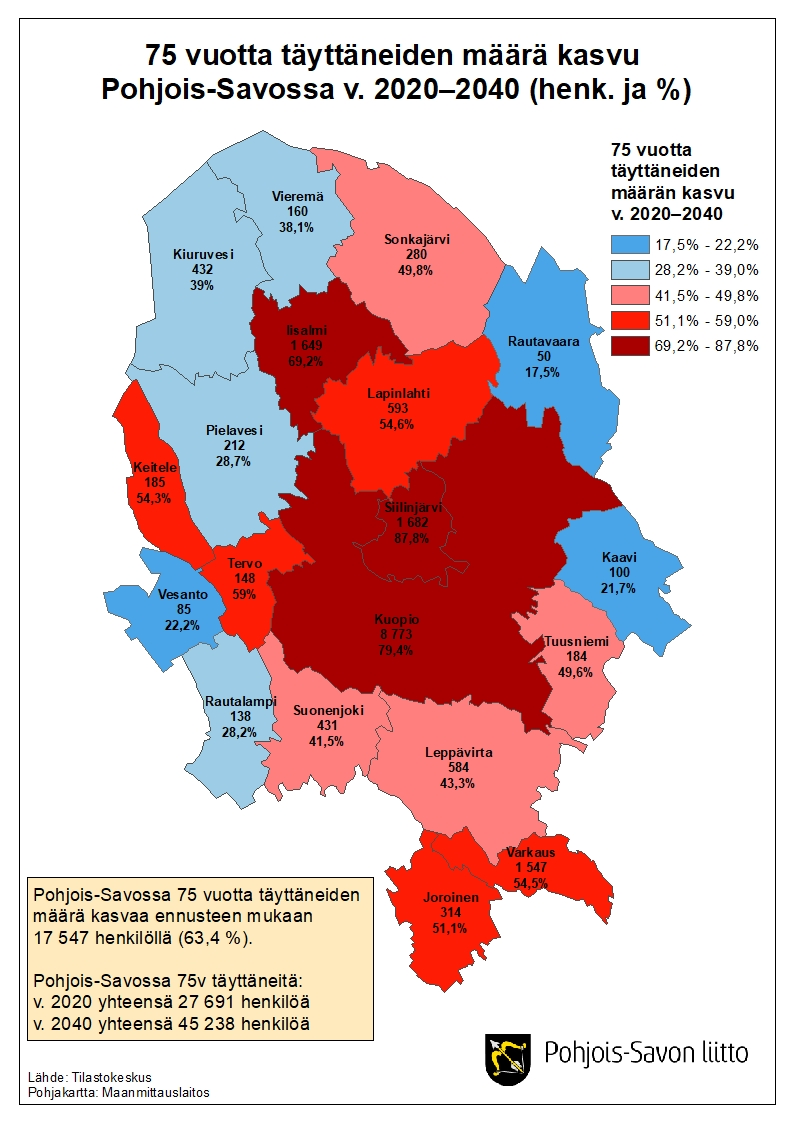 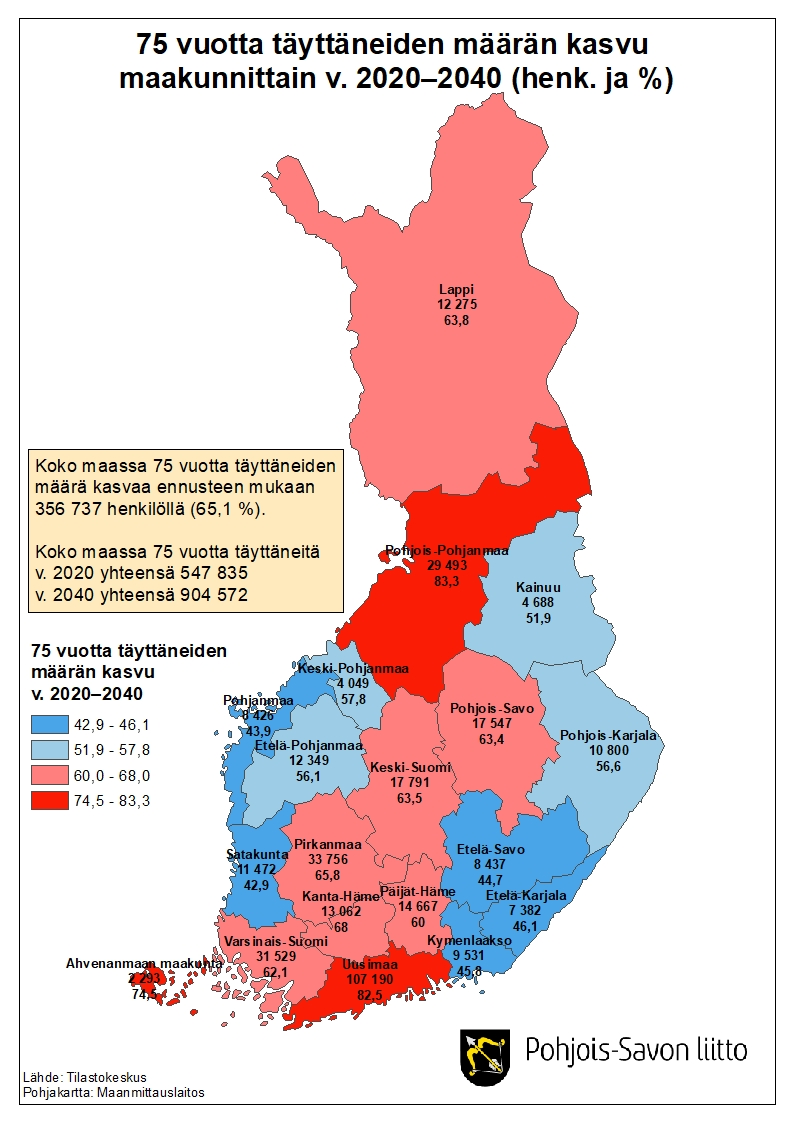 38
Lähde: Tilastokeskus
Väestön ikä- ja sukupuolirakenne Pohjois-Savossa v. 2020 ja ennuste v. 2040
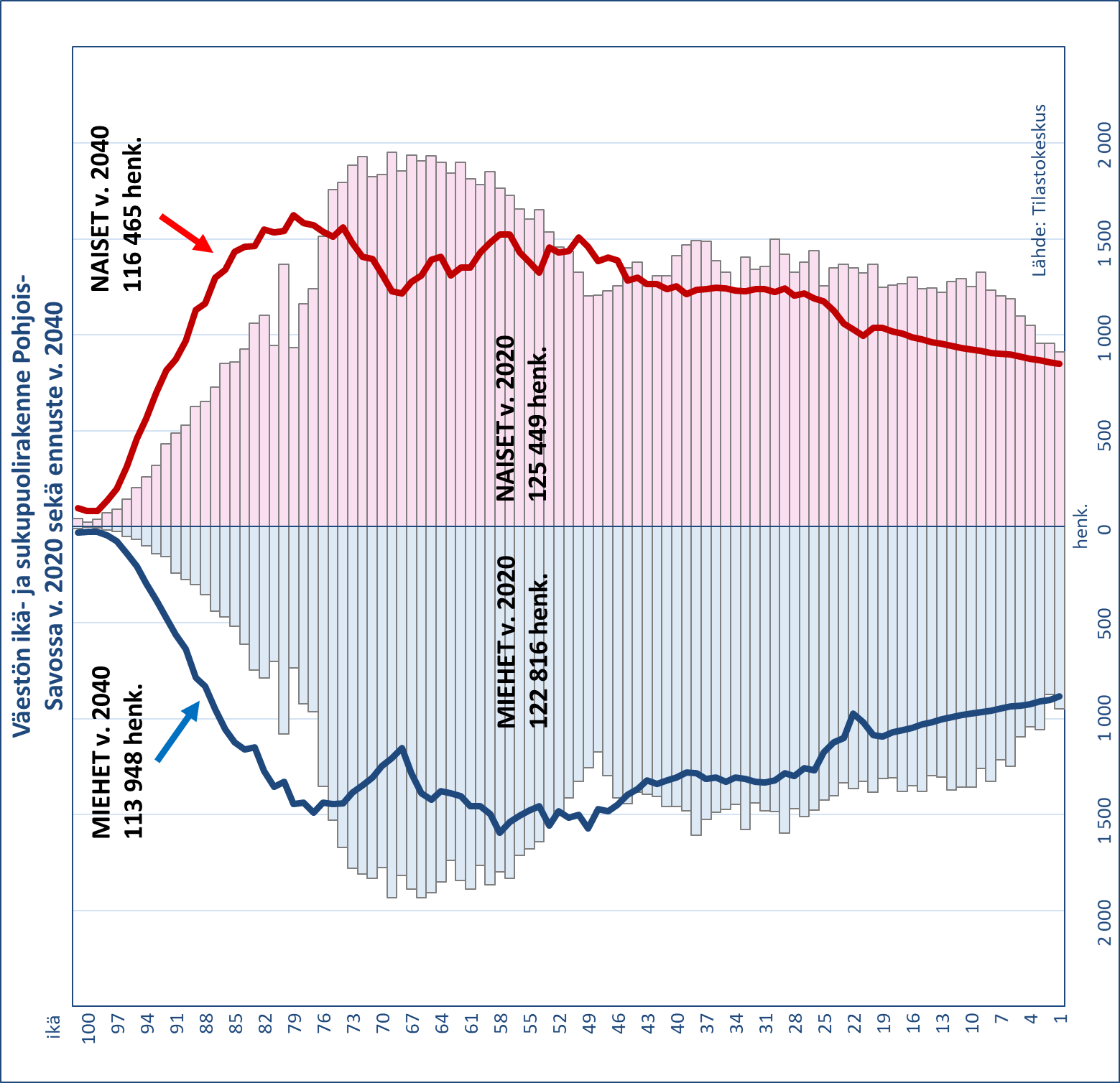 39
Lähde: Tilastokeskus
Väestö ikäryhmittäin (5-vuotisjako) vuonna 2020
40
Lähde: Tilastokeskus
Väestö ikäryhmittäin (5-vuotisjako), ennuste vuonna 2025
41
Lähde: Tilastokeskus
Väestö ikäryhmittäin (5-vuotisjako), ennuste vuonna 2030
42
Lähde: Tilastokeskus
Väestö ikäryhmittäin (5-vuotisjako), ennuste vuonna 2035
43
Lähde: Tilastokeskus
Väestö ikäryhmittäin (5-vuotisjako), ennuste vuonna 2040
44
Lähde: Tilastokeskus